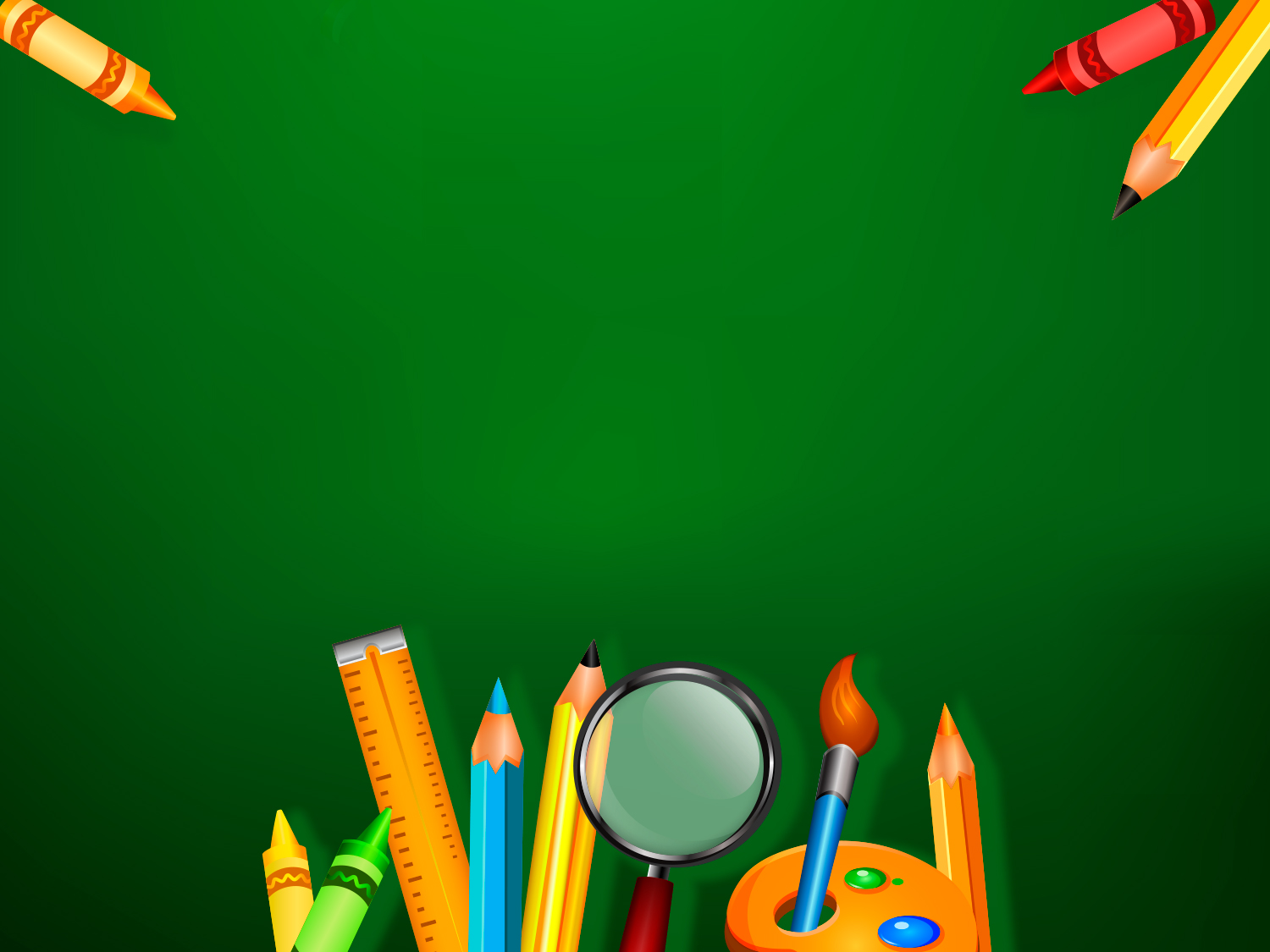 Решение логарифмических неравенств методом рационализации
Романенко 
Елена Леонидовна

МБОУ СШ № 33
 г. Архангельск
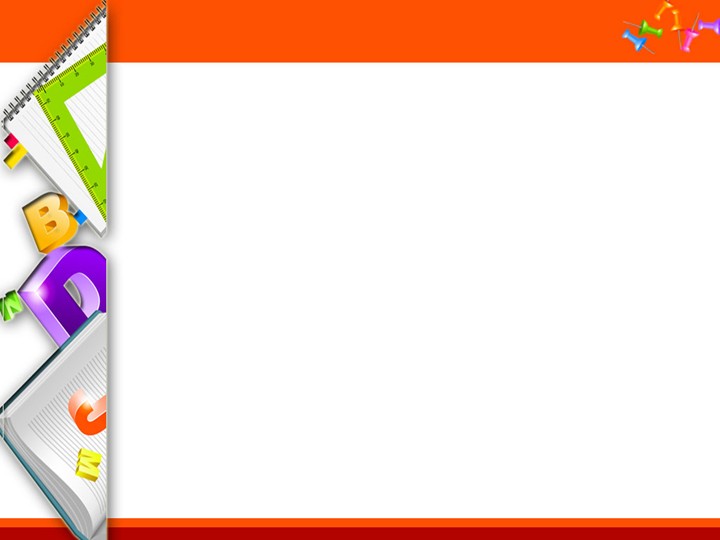 Математика  уступает свои крепости лишь сильным и смелым

А. П. Конфорович.
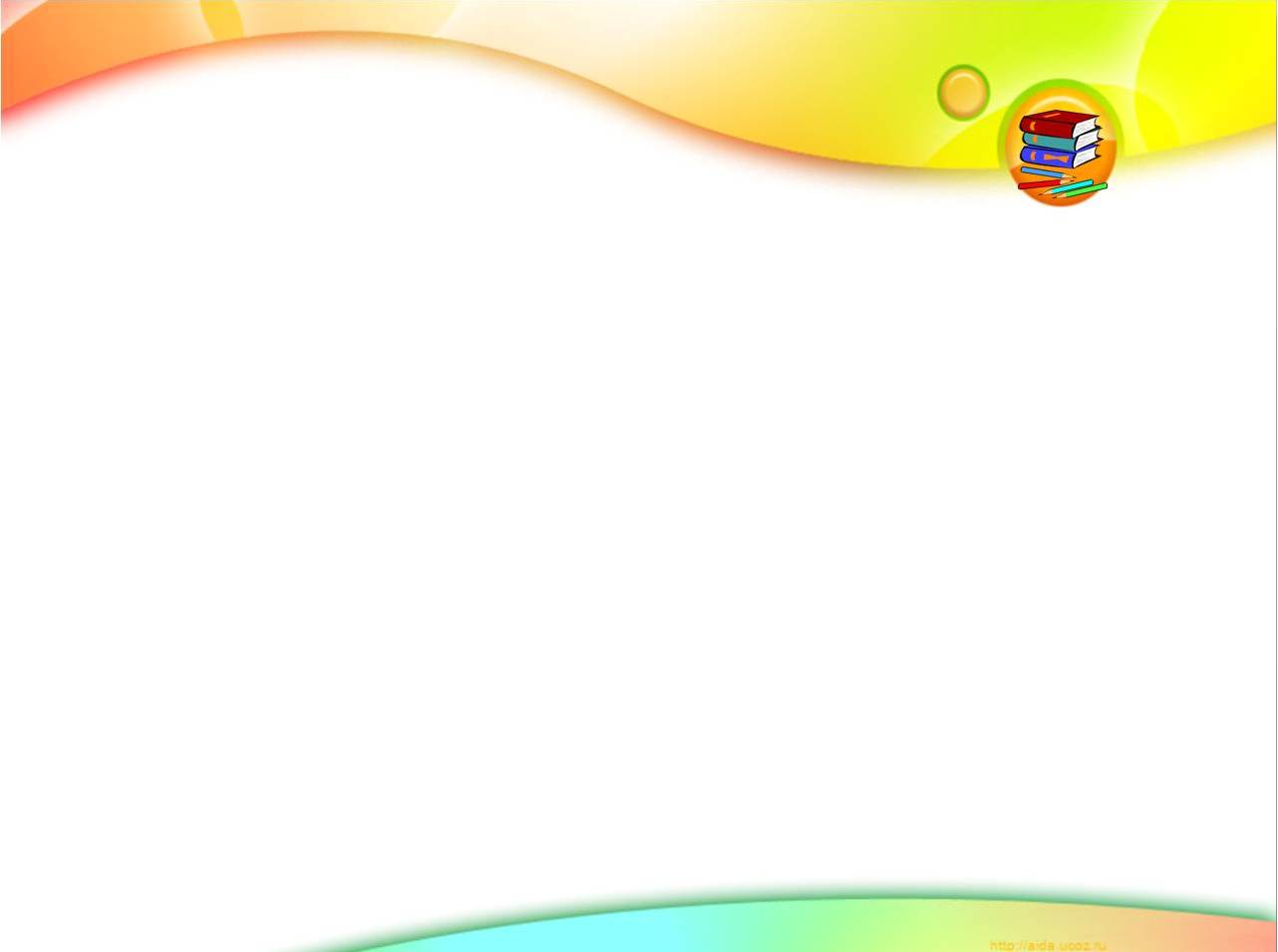 Неравенство вида
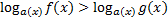 Пример.   Решить неравенство:
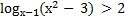 Сначала используем традиционный метод решения.
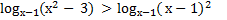 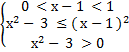 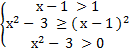 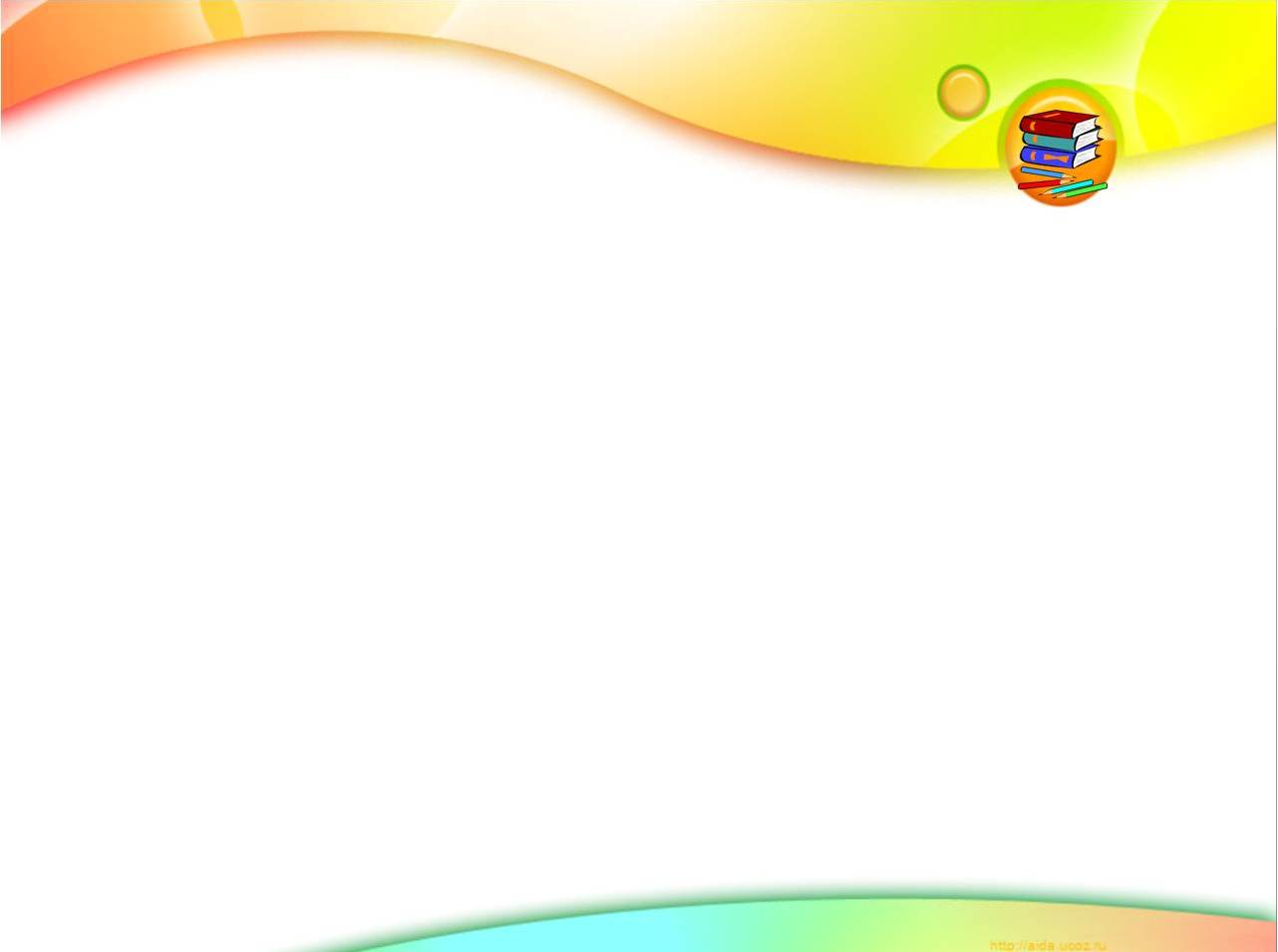 Рассмотрим решение I системы.
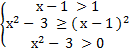 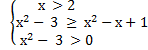 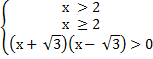 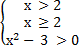 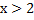 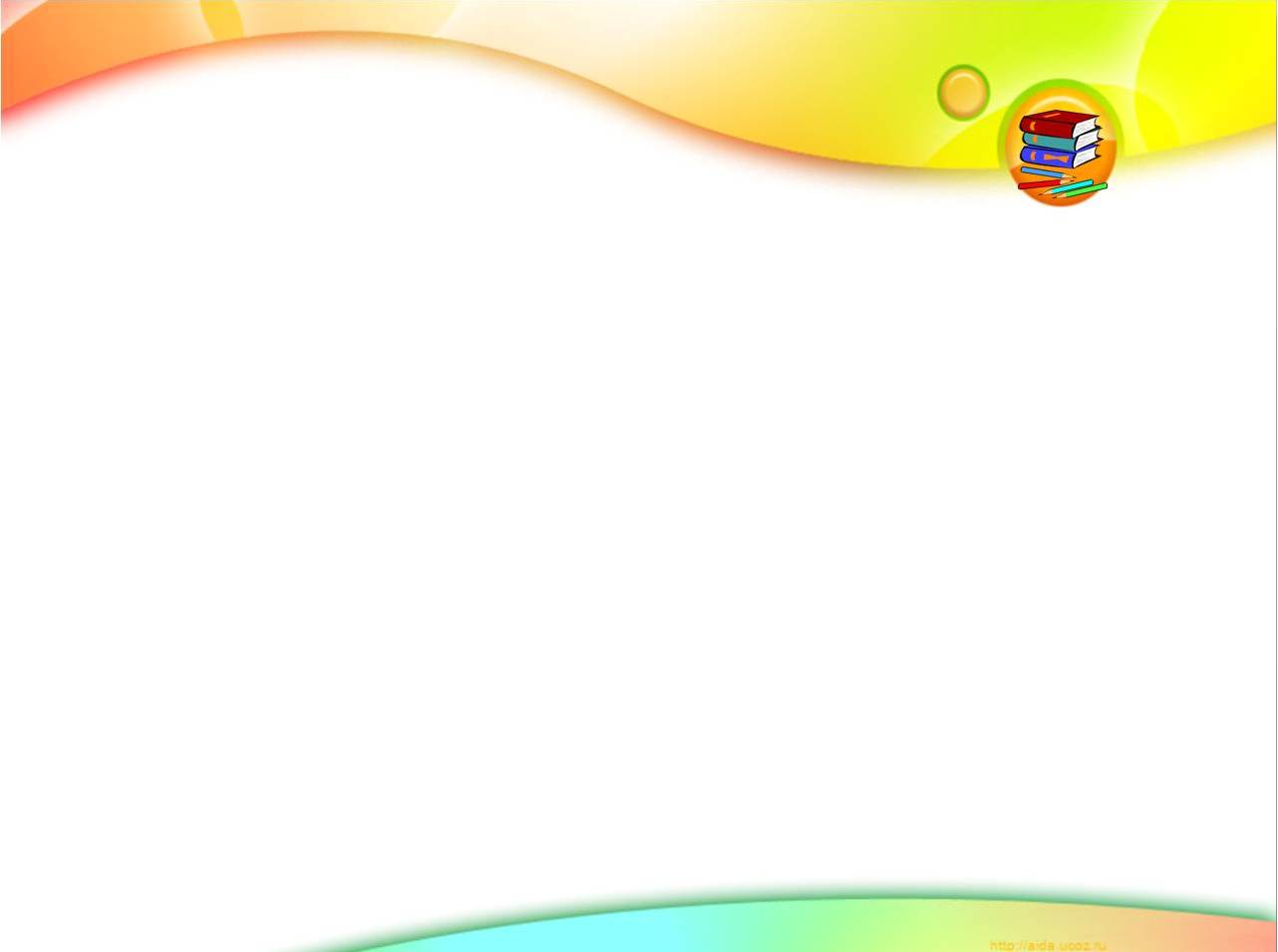 Рассмотрим решение II системы.
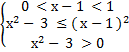 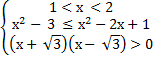 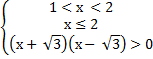 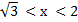 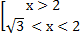 Значит,
Ответ:
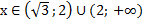 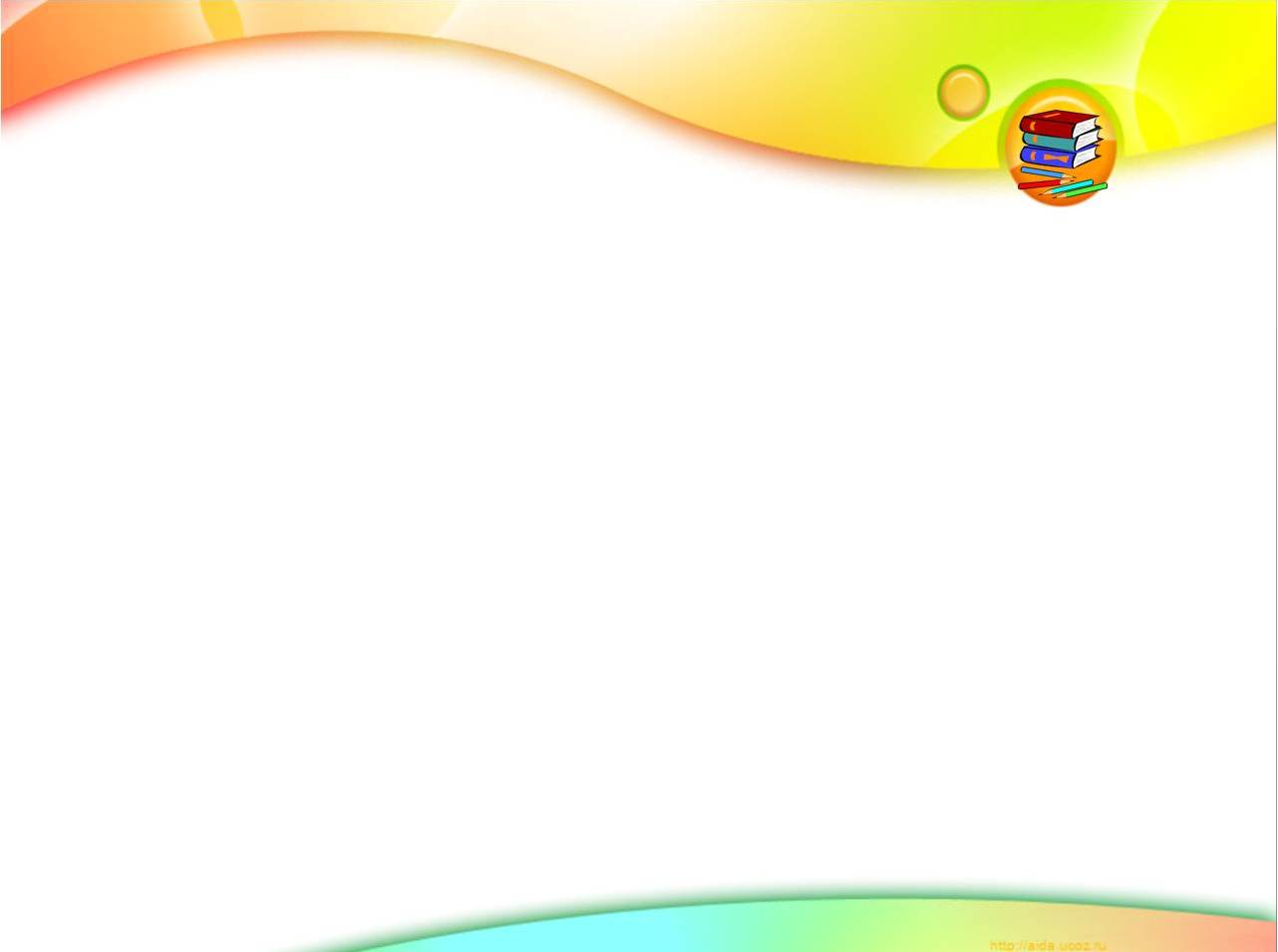 Неравенство вида
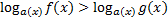 Сводится к решению системы неравенств:
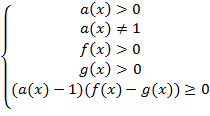 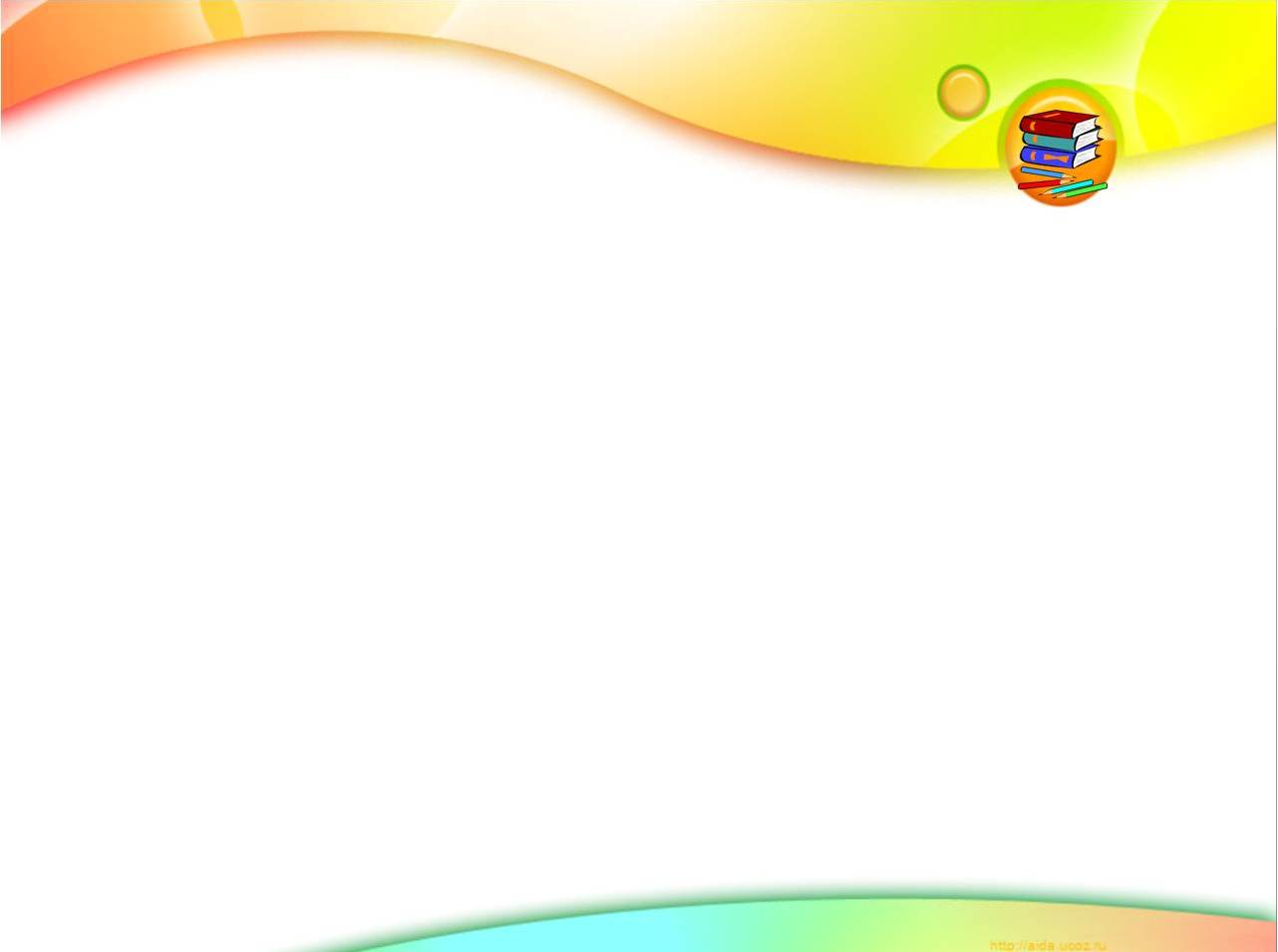 Пример №1 .   Решить неравенство:
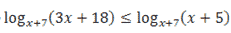 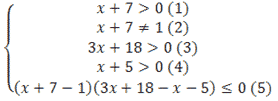 —
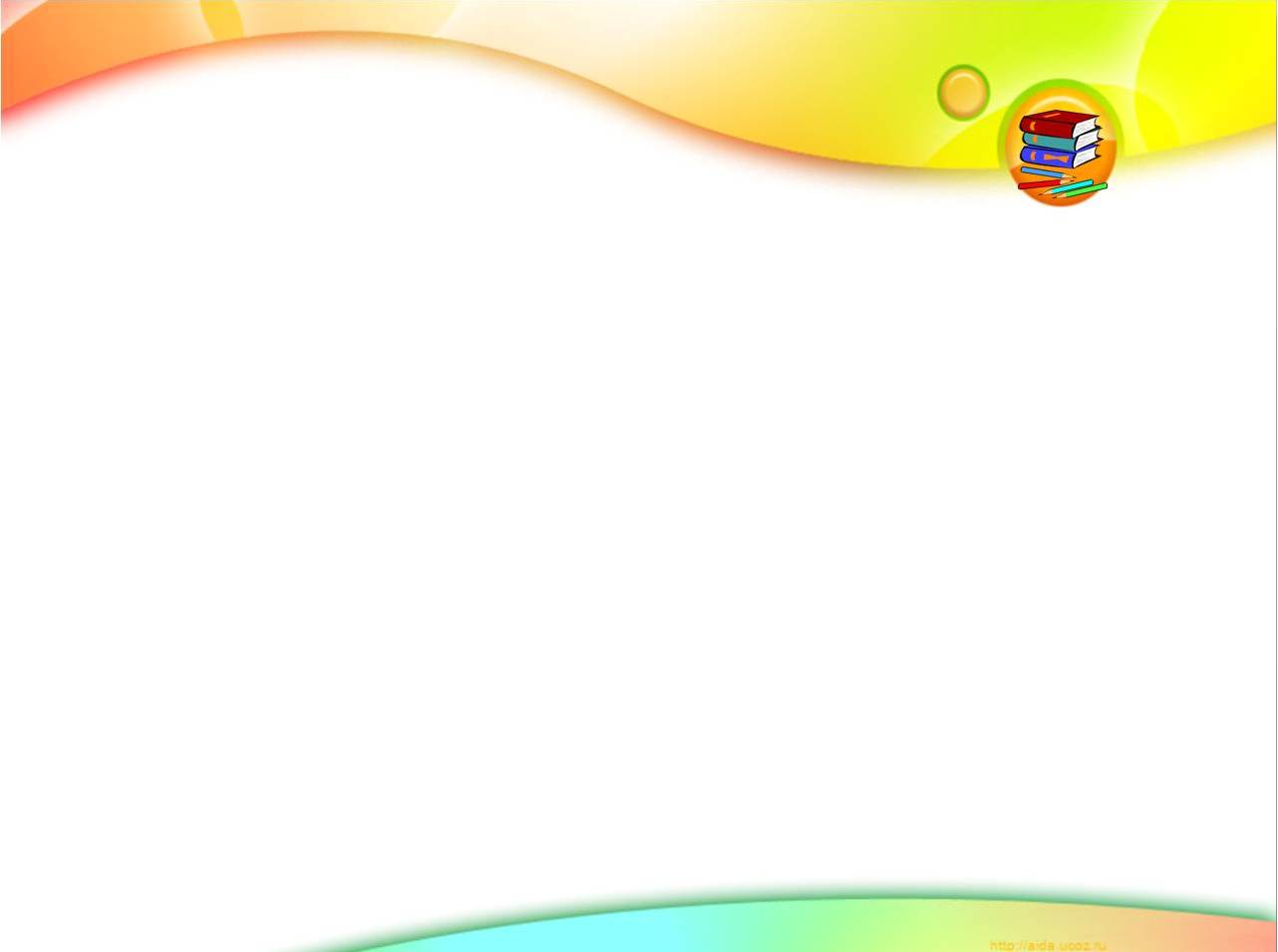 Пример №1 .   
Решение:
.
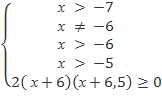 Ответ:
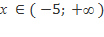 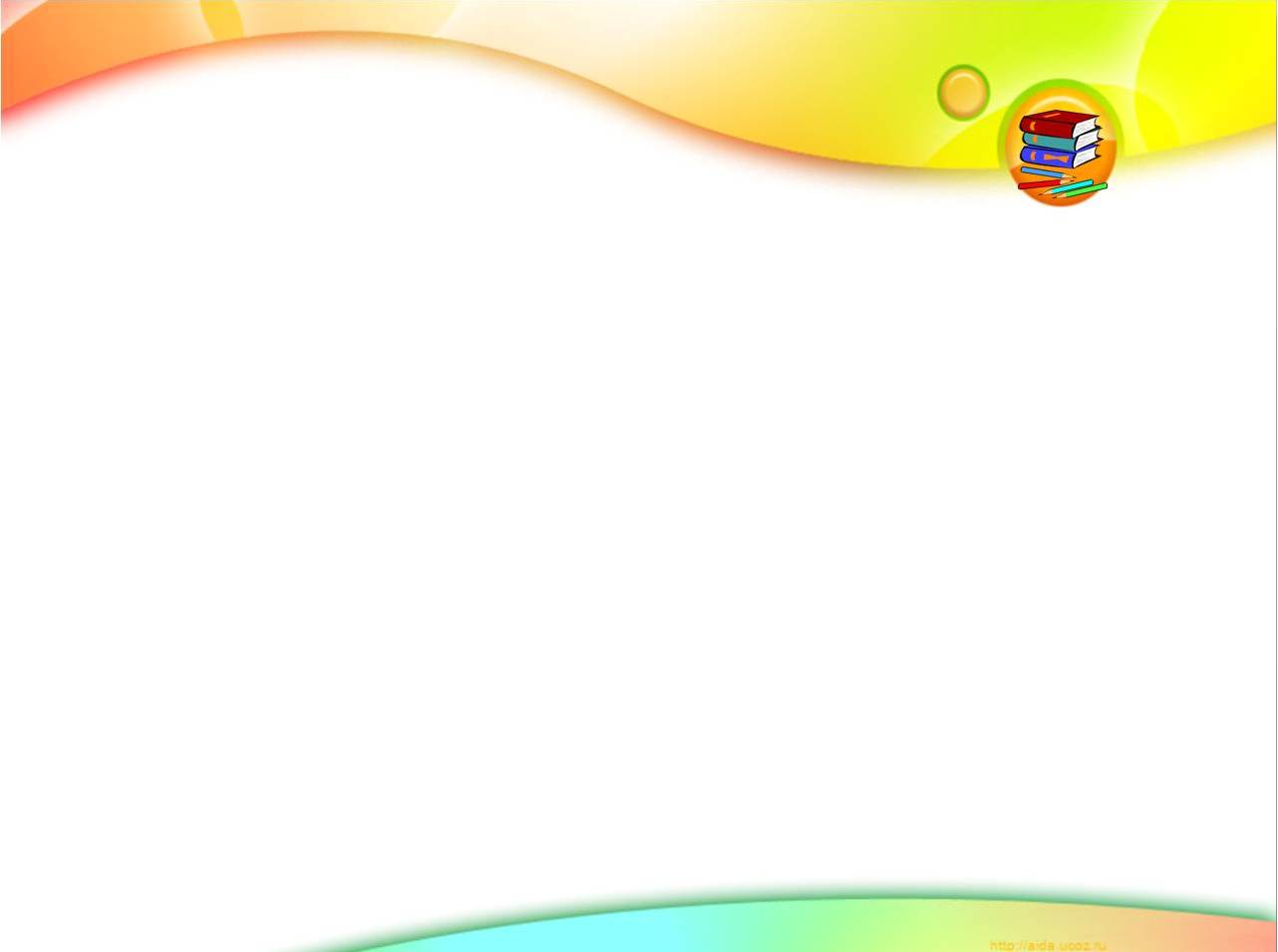 Пример №2.
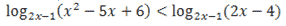 Область определения неравенства задается условиями:
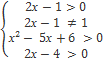 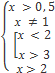 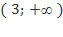 Получим:
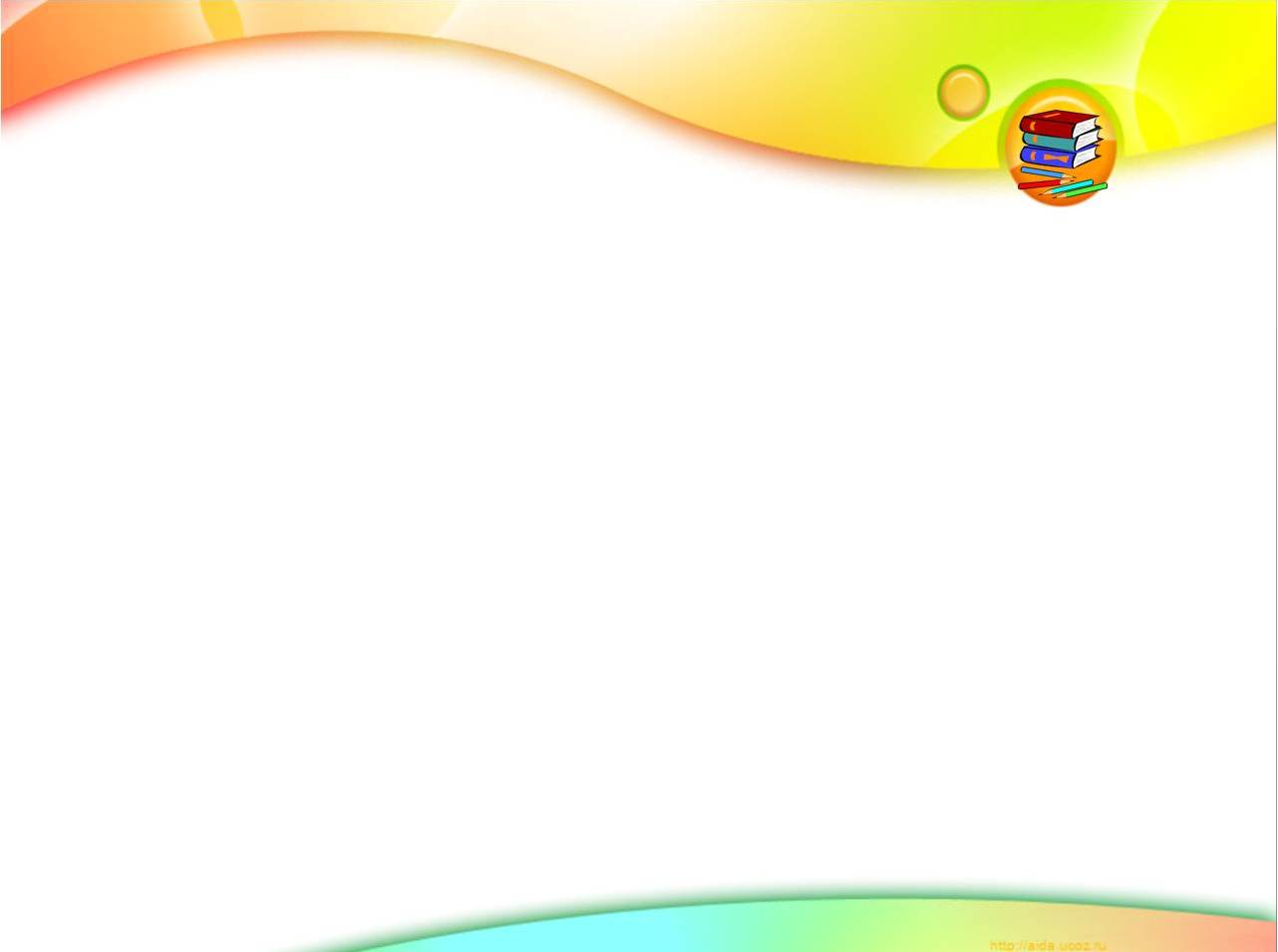 Рассмотрим решение неравенство используя метод :
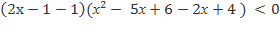 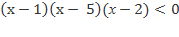 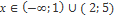 С учетом области определения:
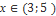 Ответ: (3; 5)
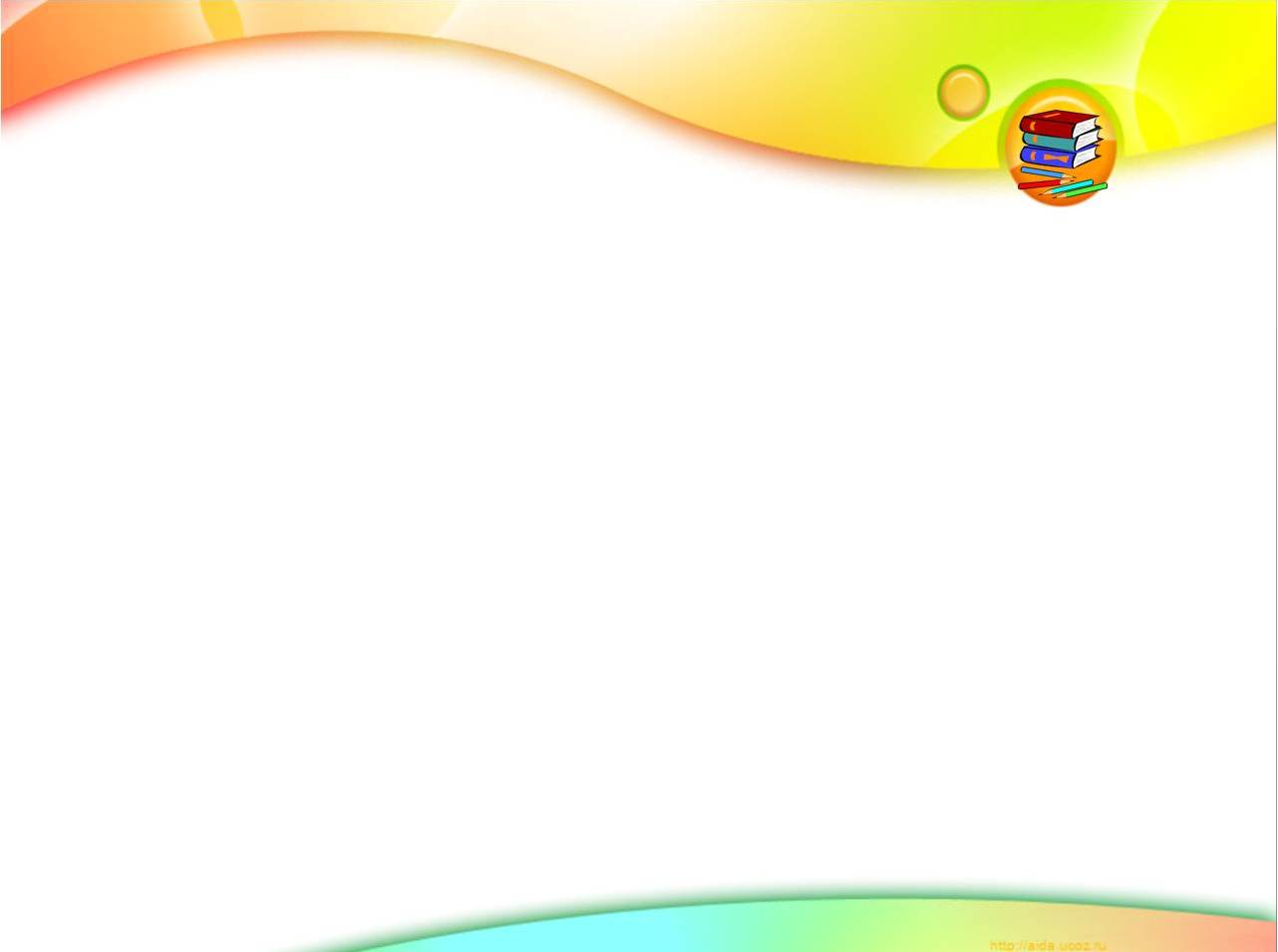 Пример №3.  
Рассмотрите   самостоятельно 
неравенство
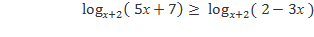 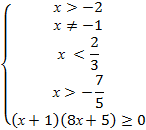 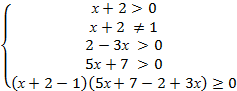 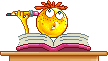 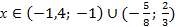 Ответ:
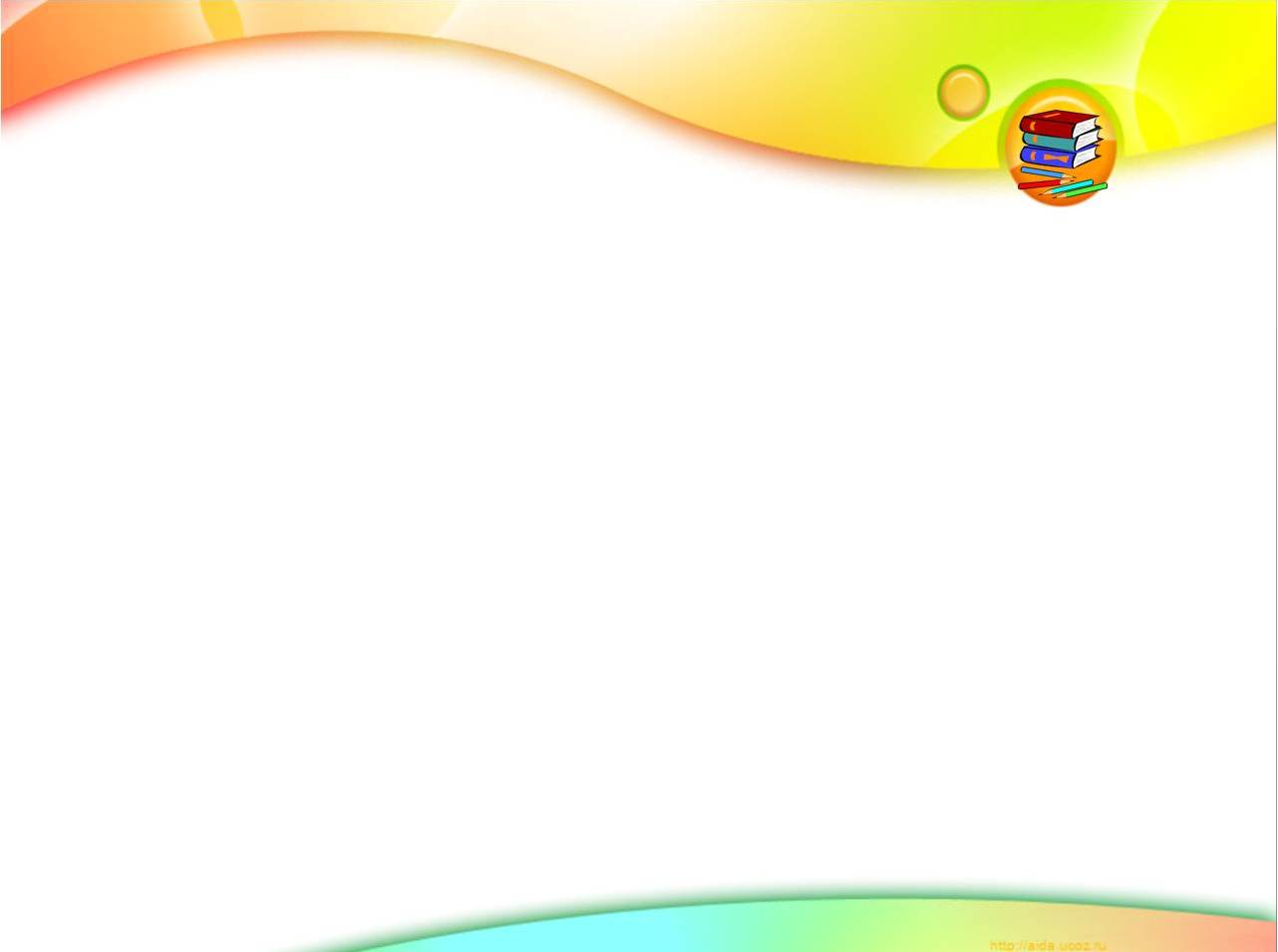 Неравенство вида
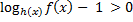 Решение неравенства равносильно  системе
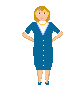 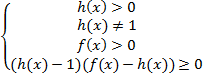 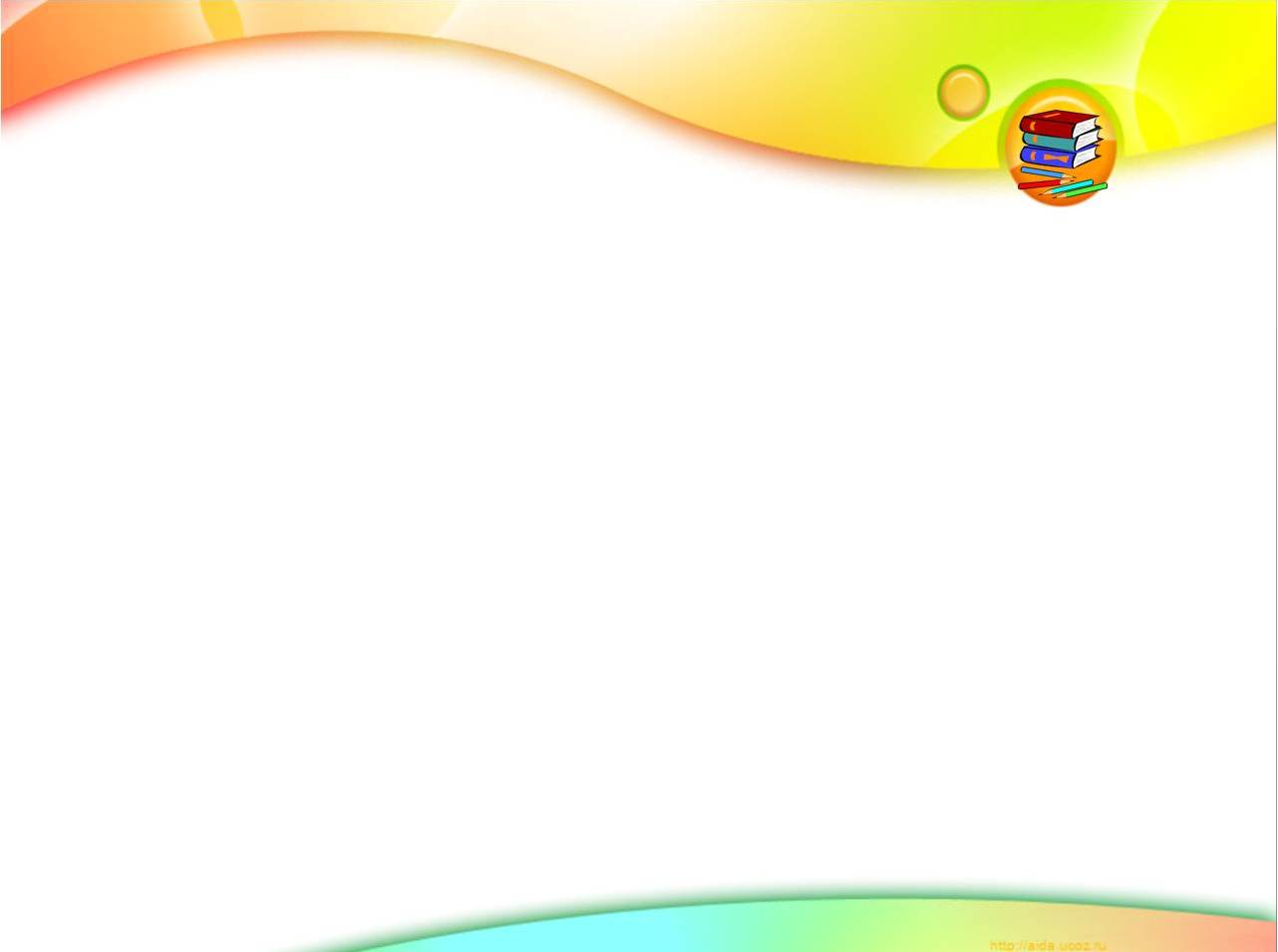 Пример №4.
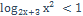 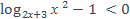 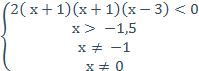 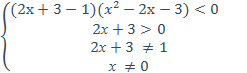 (-1,5,−1)∪(−1,0)∪(0,3).
X∈
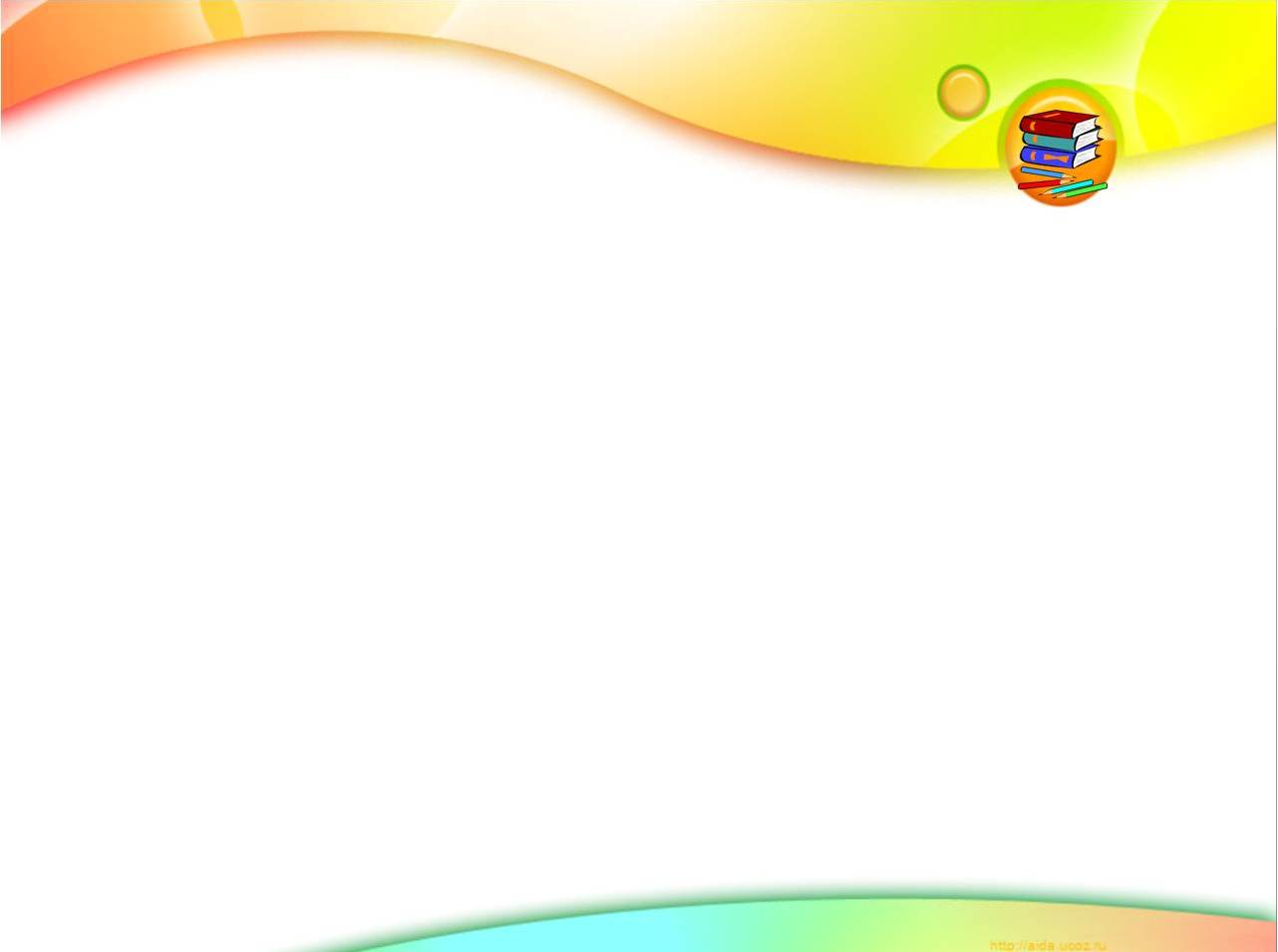 Пример №5.  
Рассмотрите   самостоятельно 
неравенство
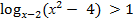 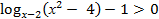 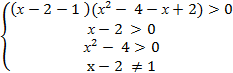 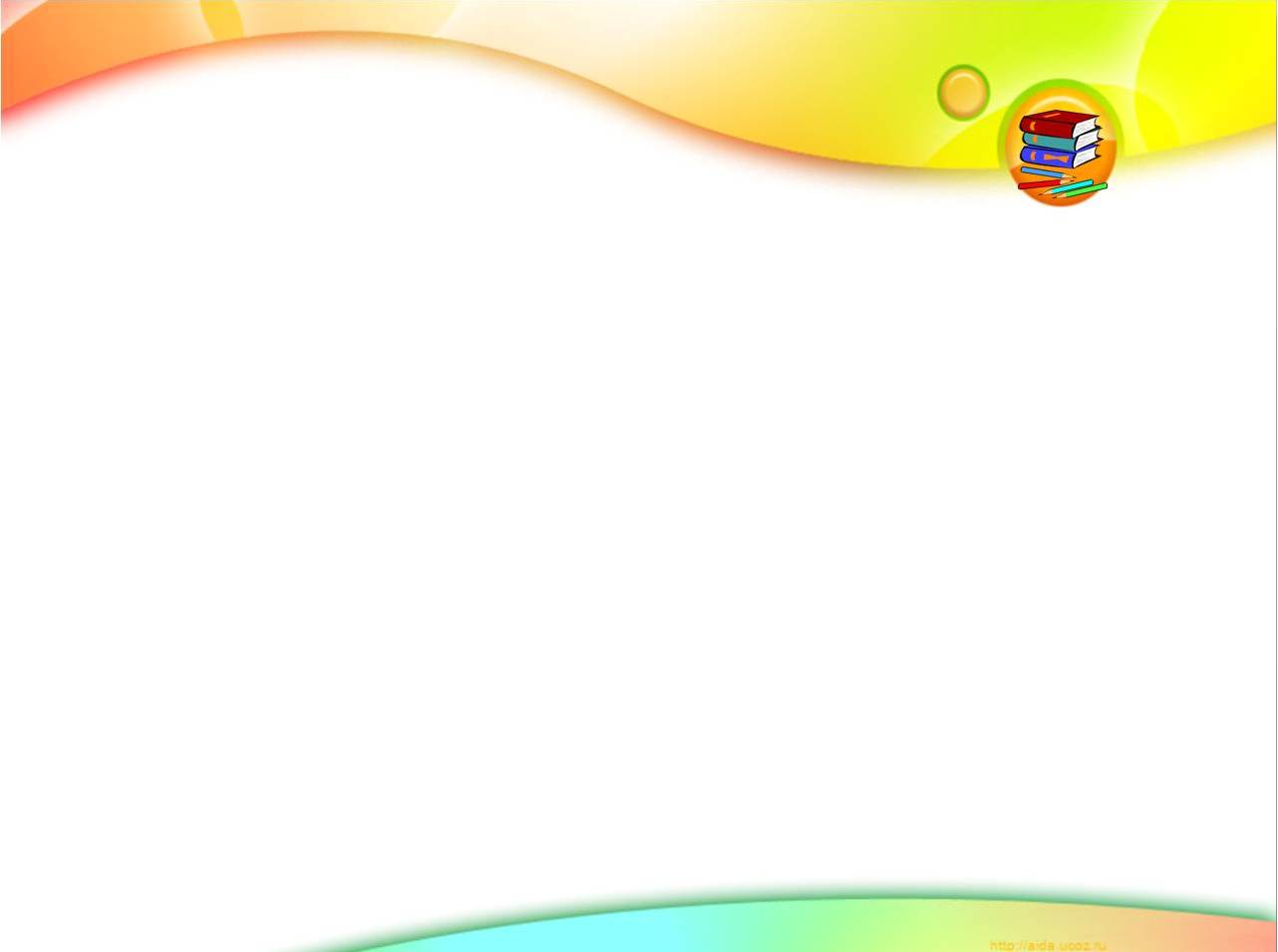 Пример №5.  
 Решение системы:
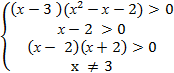 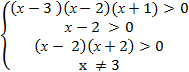 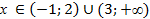 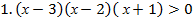 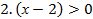 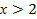 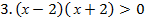 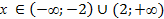 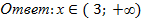 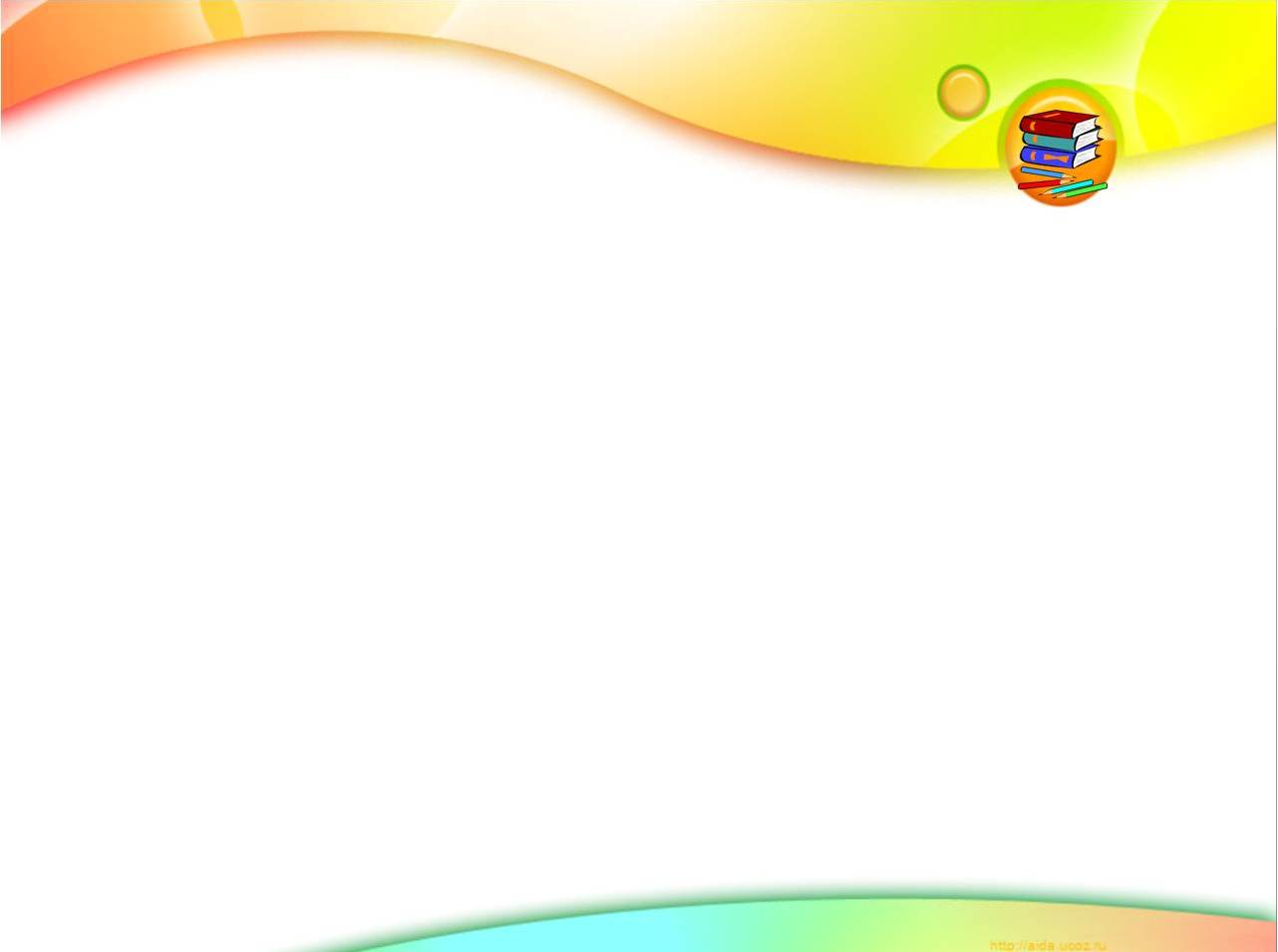 Метод рационализации при решении показательных неравенств:
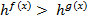 Сводится к решению системы неравенств:
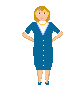 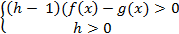 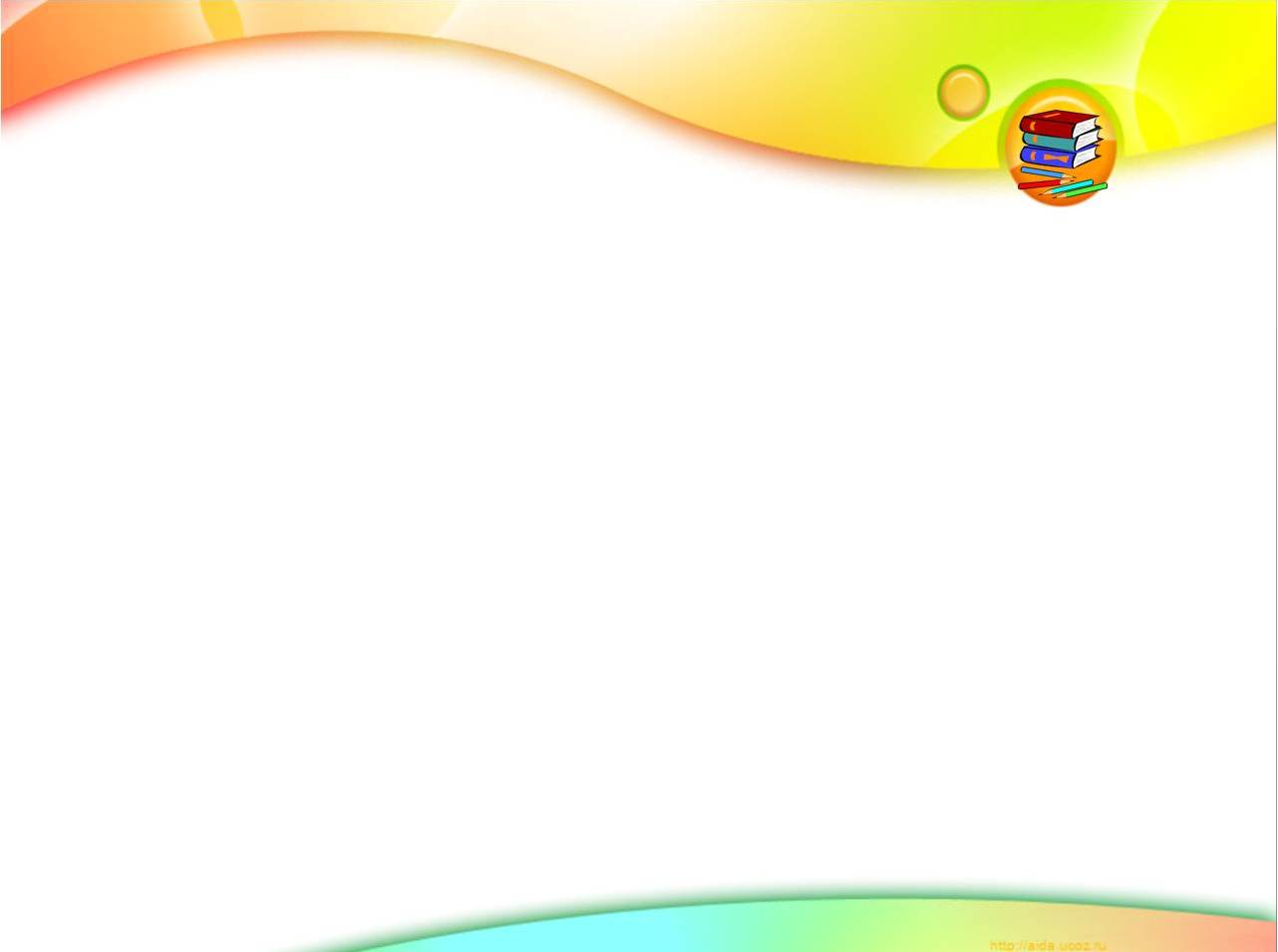 Пример 6.  Решить неравенство:
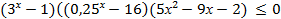 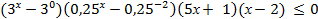 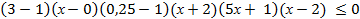 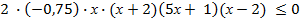 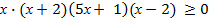 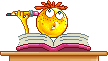 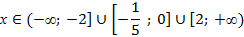 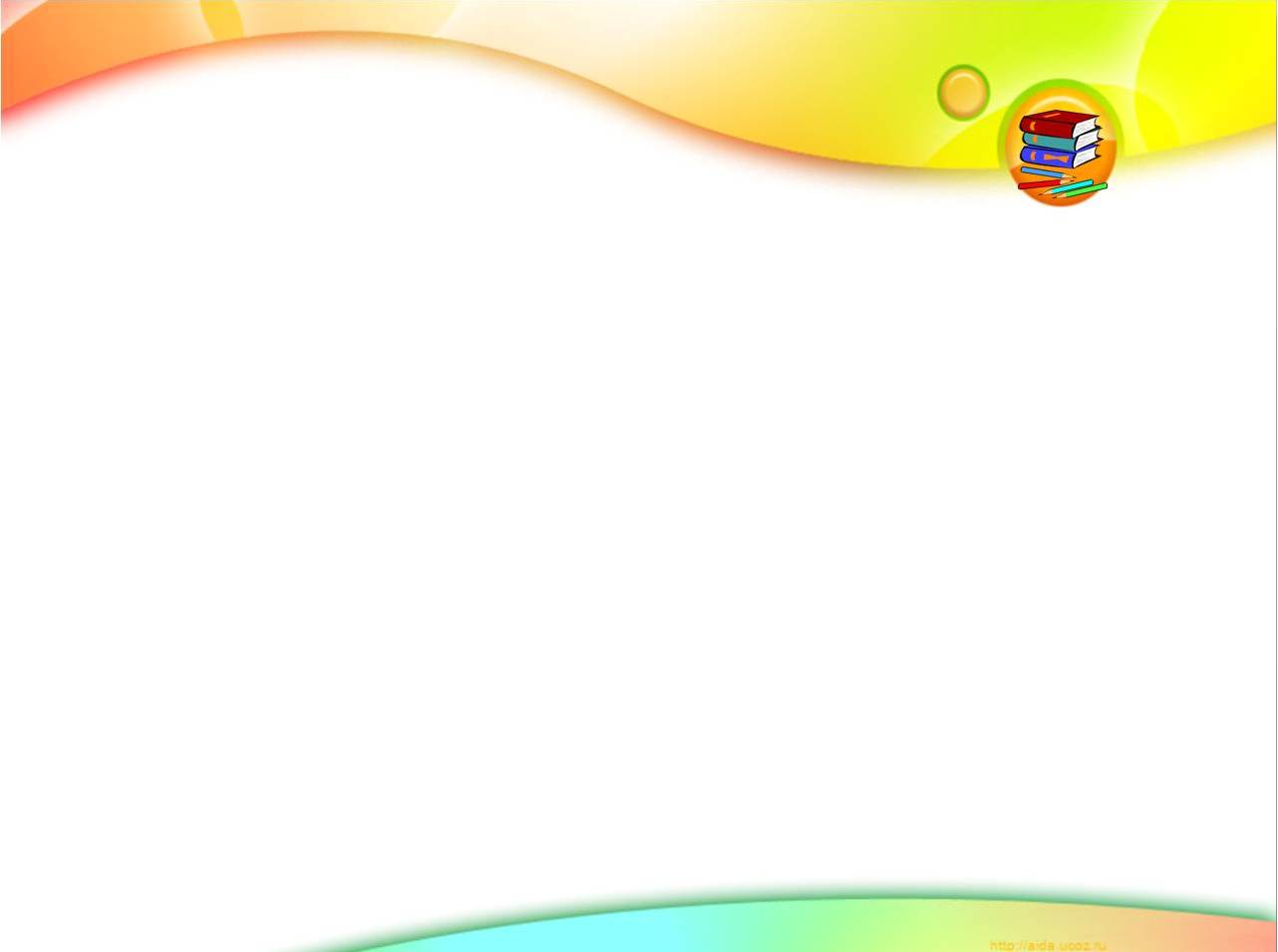 .
Пример №7.  
 Решить систему неравенств:
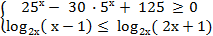 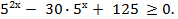 Решение:
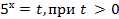 t2-30t+125
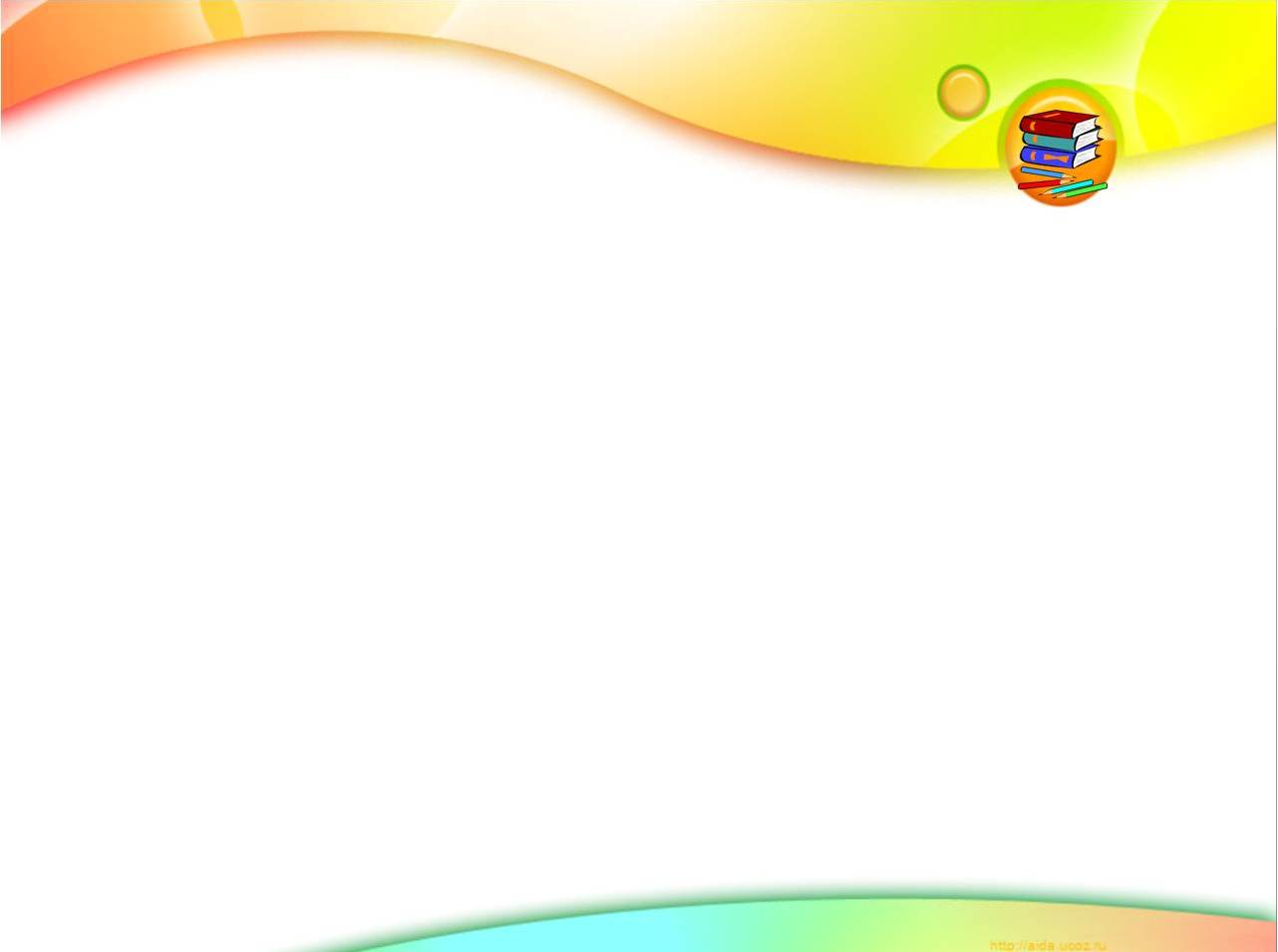 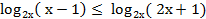 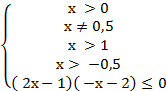 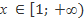 Решением системы является
Ответ:
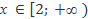 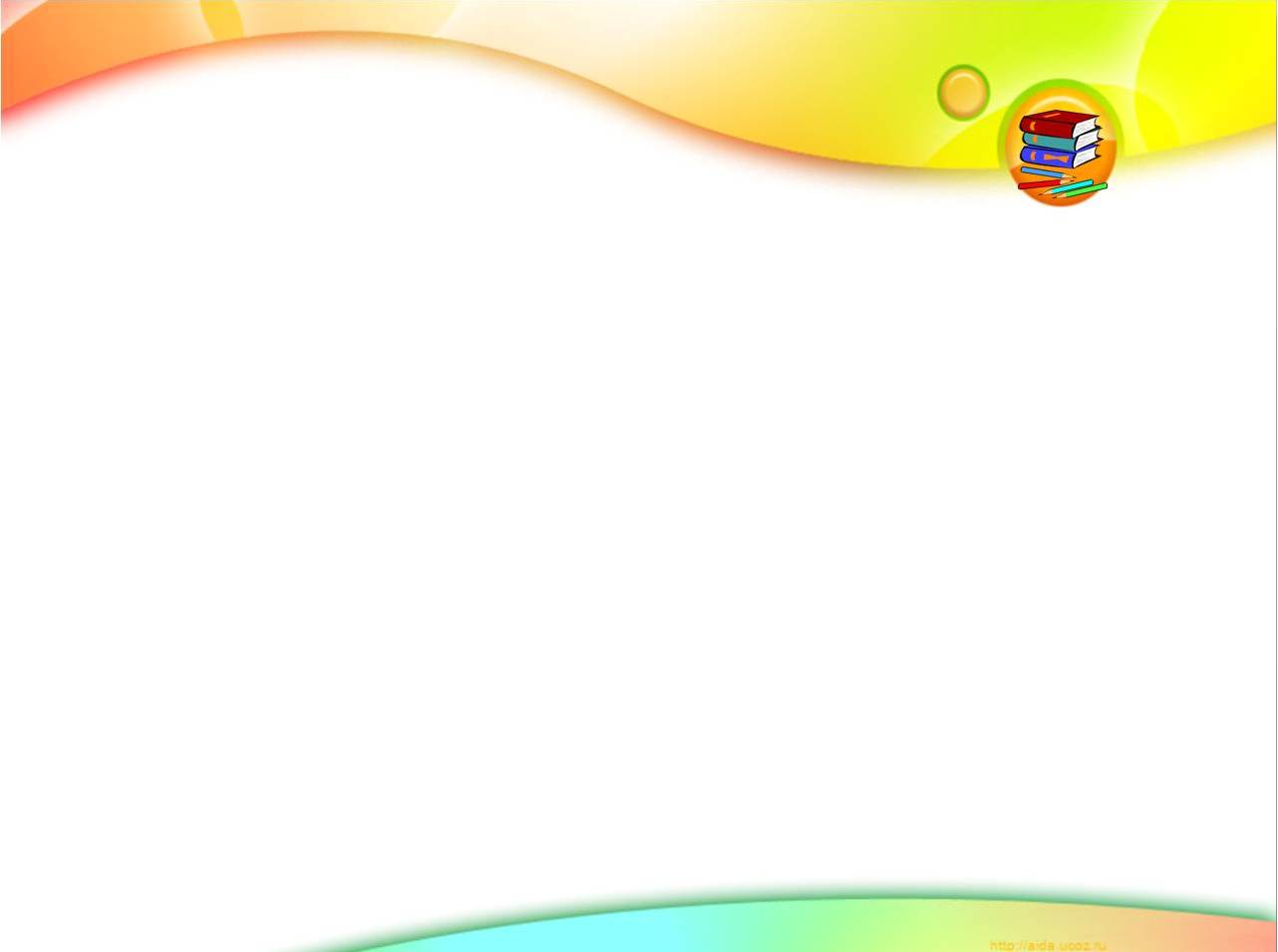 Самостоятельная работа.
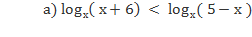 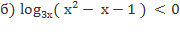 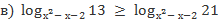 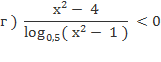 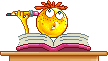 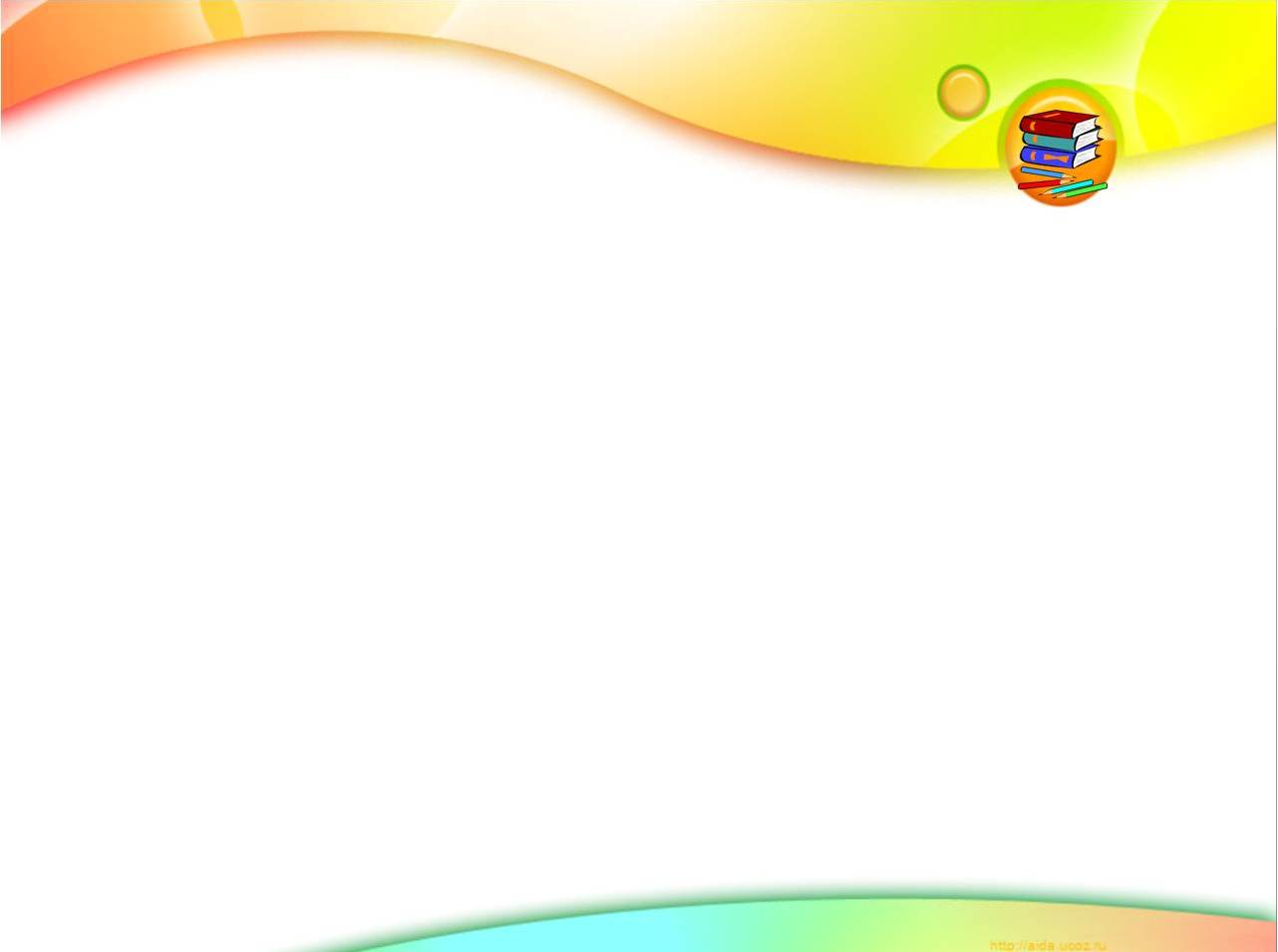 Литература:
Алгебра и начала анализа. - 11: авт. С.М. Никольский, М.К. Потапов, Н.Н. Решетников,
 А.В. Шевкин  – 5-ое изд. – М.: Просвещение, 
2. «Готовим к ЕГЭ»: А.Г. Корянов, А.А. Прокофьев.– М.: Педагогический университет «Первое сентября».
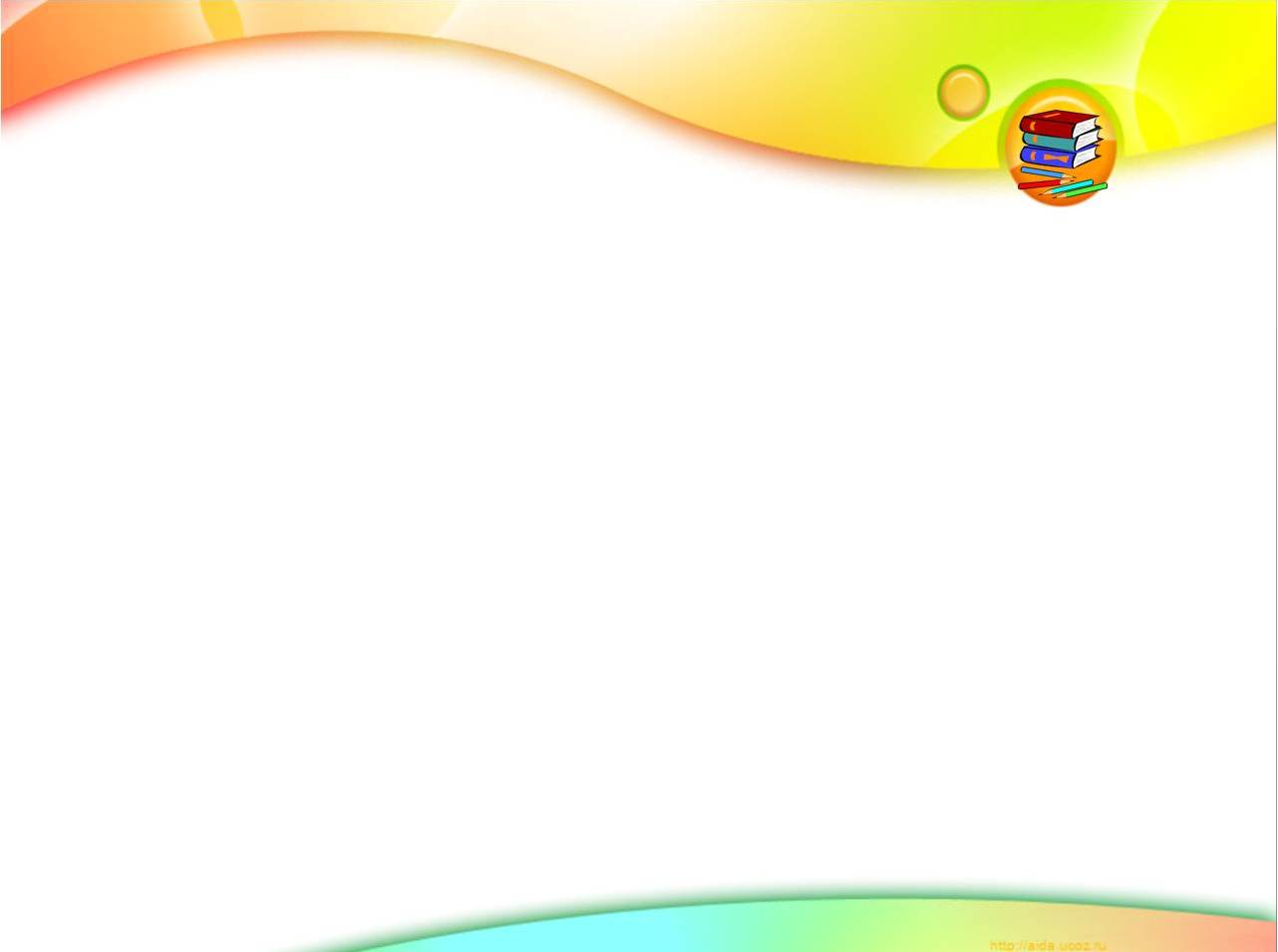 Спасибо за работу!
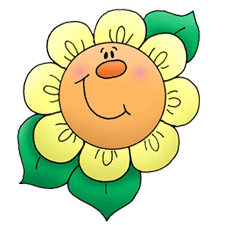 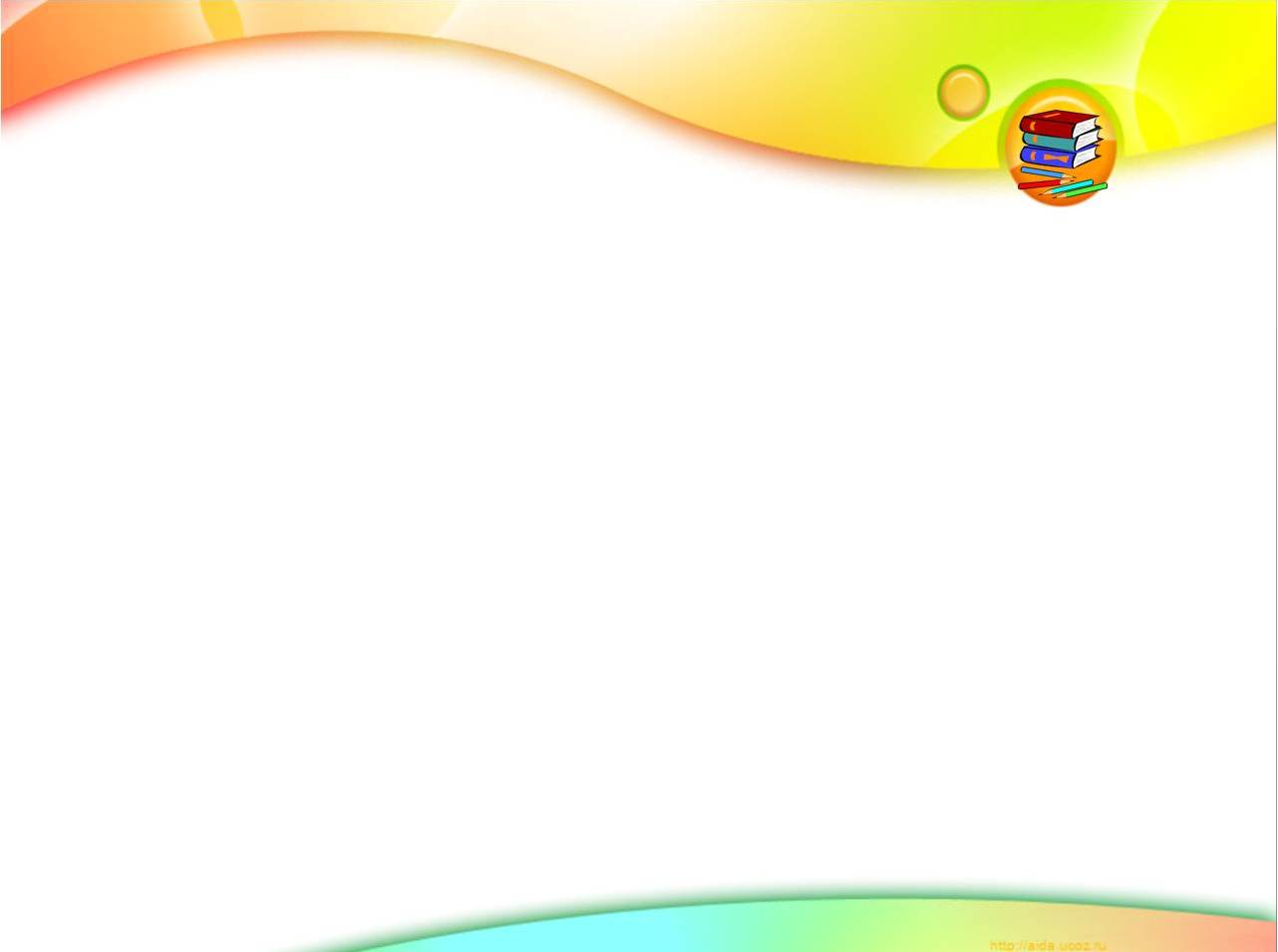